TESTERS to foster LEARNING-ORIENTED TEST PREPARATION
Martina AlerićHead of the Testing Section
CROATIA
1
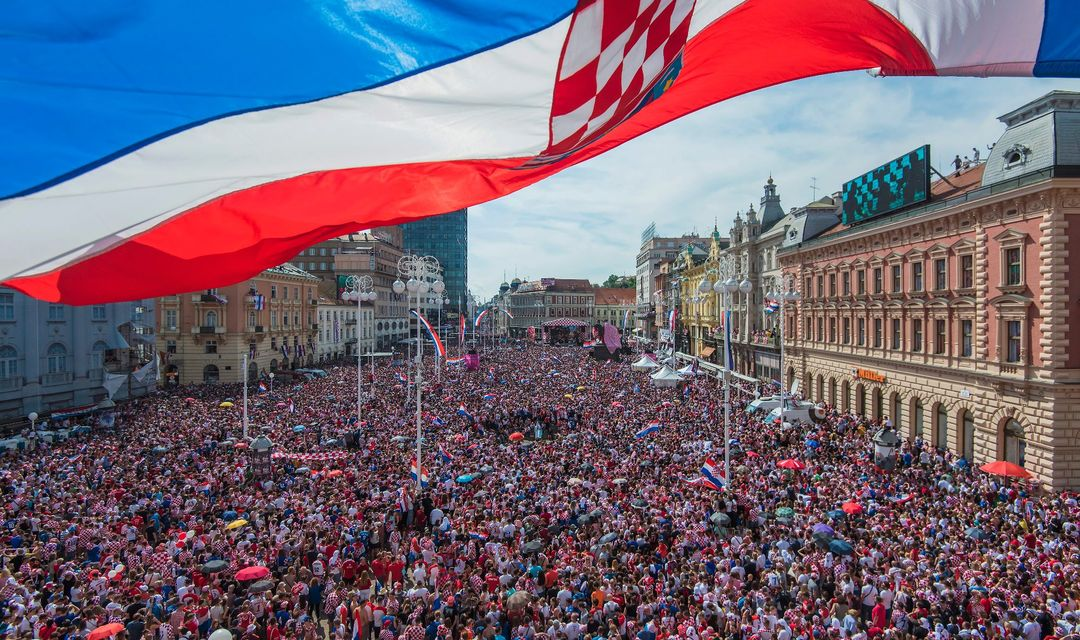 2
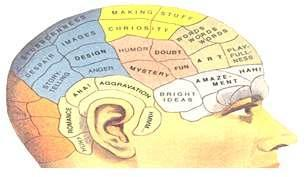 Messick 1996 „There should be little, if any difference, between activities involved in learning the language and activities involved in preparing for the test.”
3
CONTENTS
testing-teaching/ STANAG 6001
Croatian context specifics
4 examples of fostering            learning-oriented test preparation
4
TESTING - TEACHING STANAG 6001
5
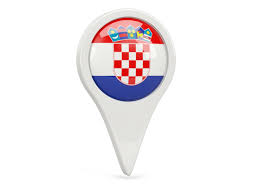 16.000 military personnel.
CROATIAN CONTEXT specifics
TEACHING DEPT
40 teachers 
400 Ss a year
3 language centers (Zagreb, Split, Osijek)
TESTING SECTION
5 testers
350 candidates a year
Zagreb
2003 - 2007 in FLC
2007 - 2014 out of FLC
2014 back to FLC
6
7
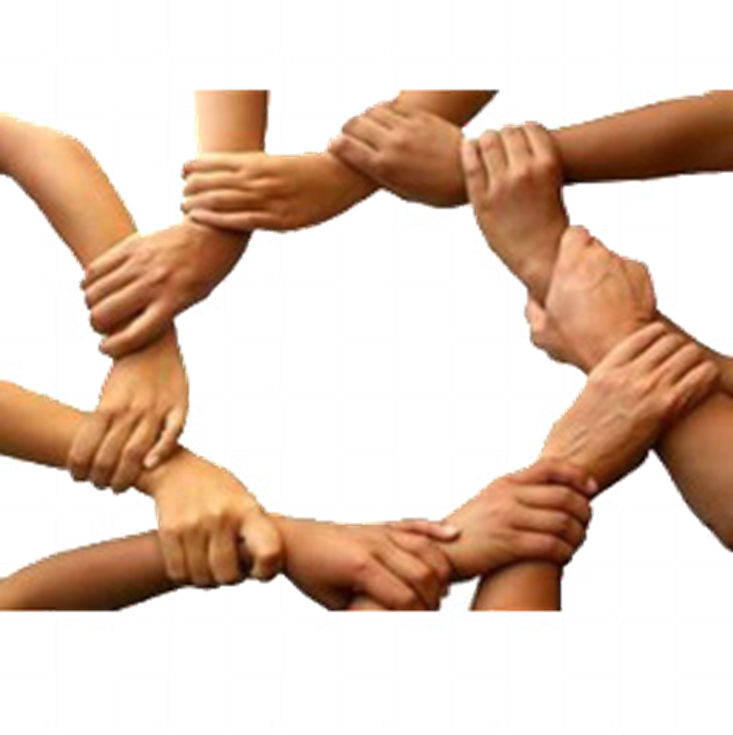 Testing & teachingDeveloping a good rapport
Informing teachers about the STANAG 6001 testing system
Including teachers in testing session as observers or active participants 
(e.g. assessors/ interlocutors at oral exams)
Discussing and interpreting the backwash
Providing support in teaching
8
Test-oriented orlearning-oriented?
9
EXAMPLES OF FOSTERING LEARNING –ORIENTED TEST PREPARATION
Mock writing test 
for L2 and L3 groups
Additional tasks/items 
for L2 and L3 groups 
Authentic materials 
for lower intermediate level courses (≈ 1+)
Info briefings 
for cadets
10
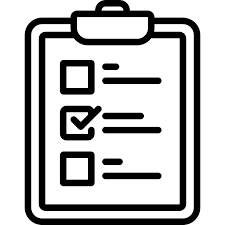 Mock writing test for L2 and L3 groups
testing conditions simulated
Ss given 
insight into the criteria
constructive individual feedback
opportunity for process writing practice
11
12
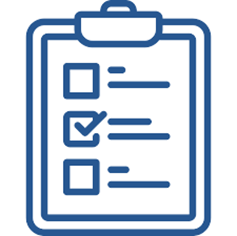 Additional tasks/items for L2 and L3 groups
objective: 
   to foster exposure to authentic texts
texts + items  
to help Ss move away from the course book texts
texts + generic Qs 
to make Ss aware of the purpose of the text
Ss finding/presenting relevant authentic texts 
to empower Ss to be functional in real life
13
14
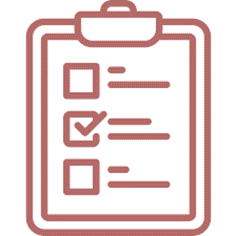 Authentic materials for lower intermediate courses (≈ 1+)
standardization procedures
alignment
in teaching (in achievement tests)
in testing
outcomes
classroom/piloting practices
15
16
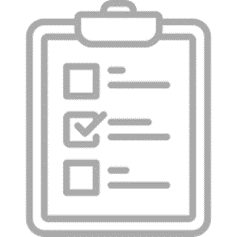 Info briefings for cadets
Importance of timely information 
language skills are not developed over night
Self-assessment
Self-learning abilities
Recruiting for piloting
17
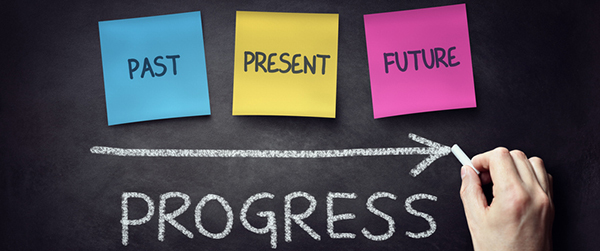 18
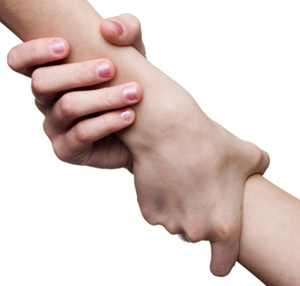 CONCLUSION-I
In order to achieve capability goals,
 the  raison d'etre of the whole enterprise, 
testing and teaching 
have to work HAND IN HAND.
19
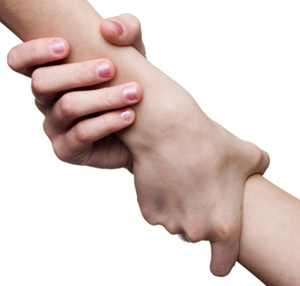 CONCLUSION-II
Depending on the 
national context and 
language learning and testing specifics,  
both sides, testing and teaching, 
have this responsibility and 
should seek ways to act so.
20
21